NHIỆT LIỆT CHÀO MỪNG CÁC THẦY CÔ VỀ DỰ GIỜ MÔN CÔNG NGHỆ LỚP 4
KHỞI ĐỘNG
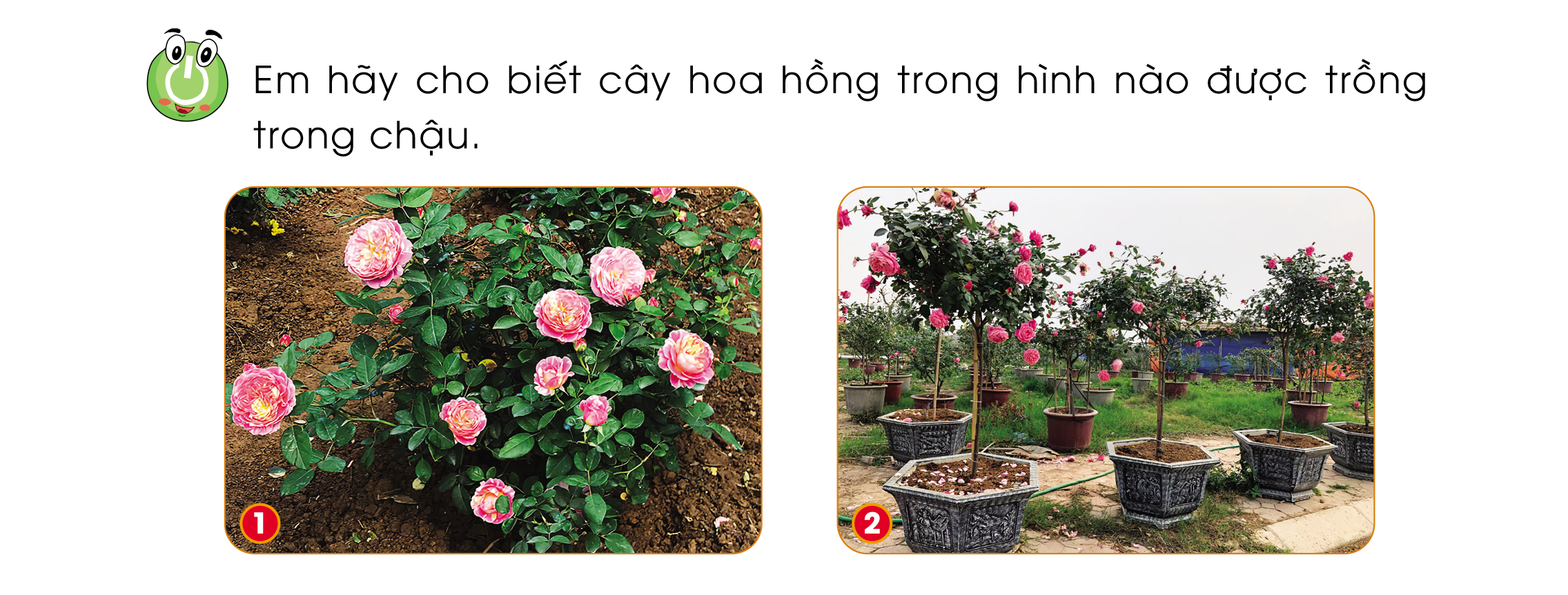 Hãy quan sát những hình ảnh sau
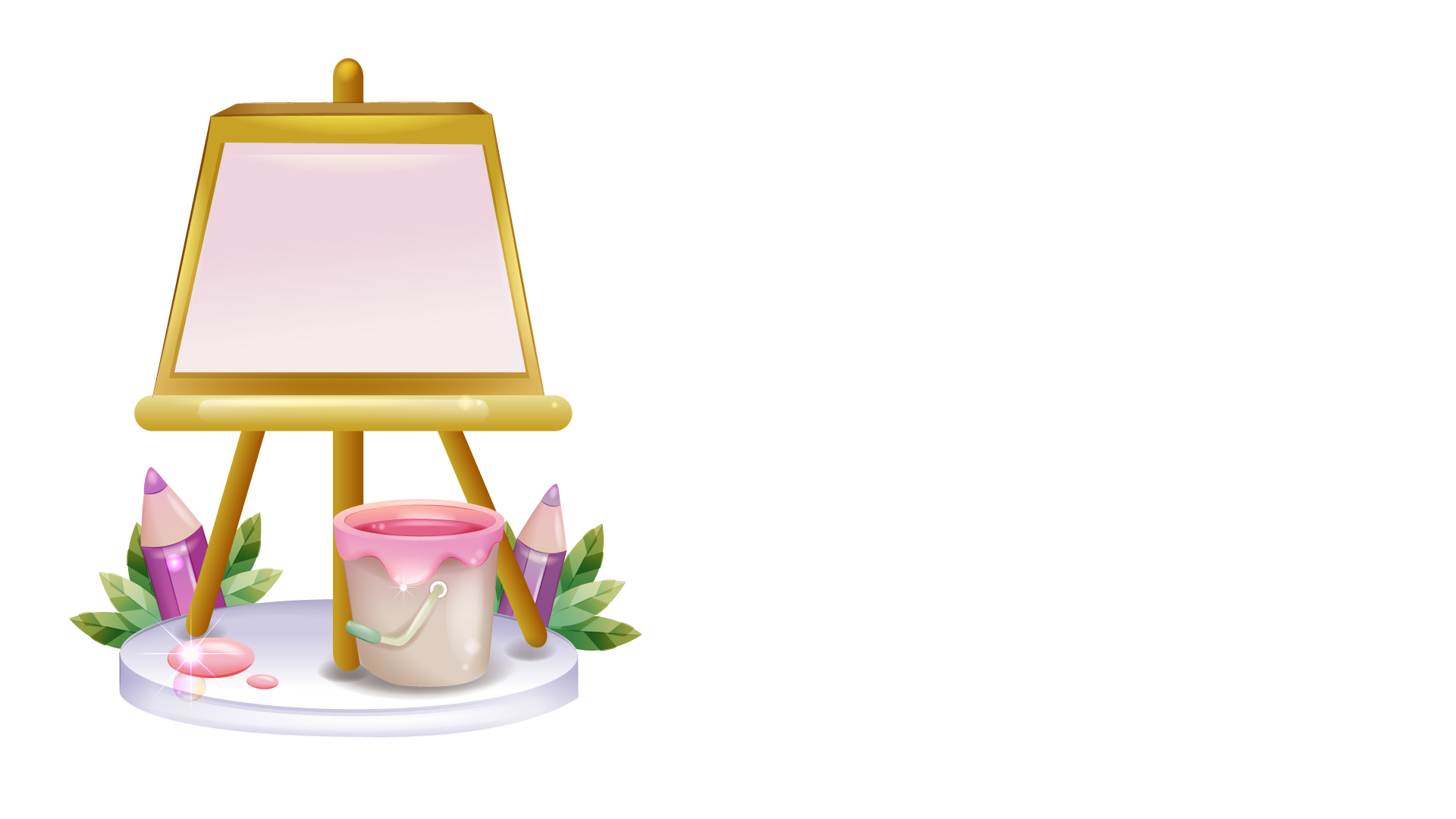 KHÁM PHÁ
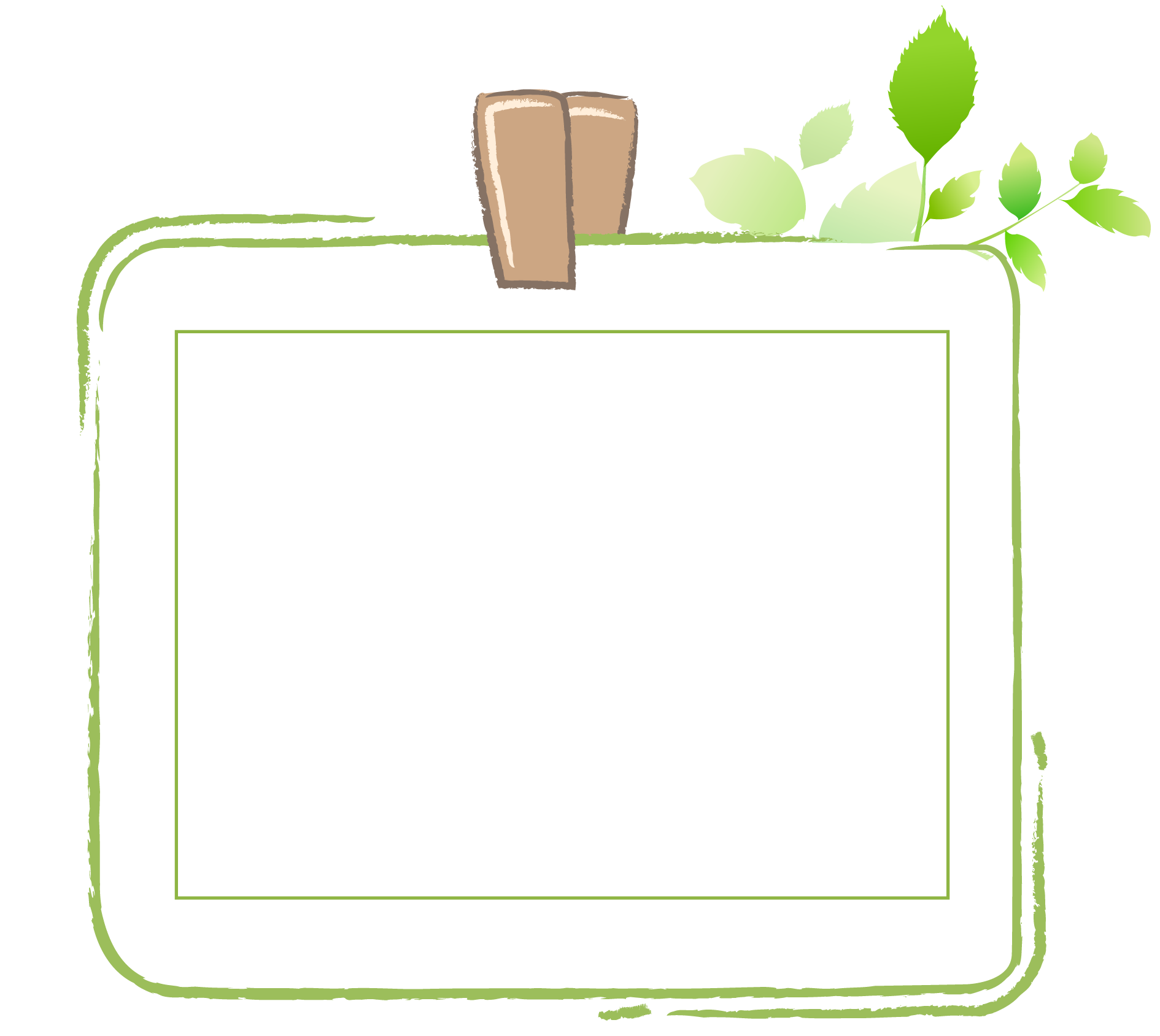 1. Chậu và giá thể dùng để trồng hoa, cây cảnh
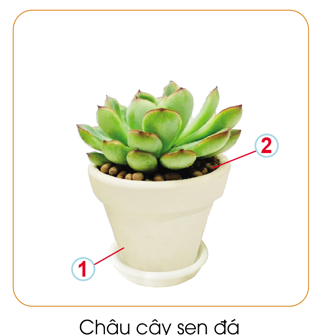 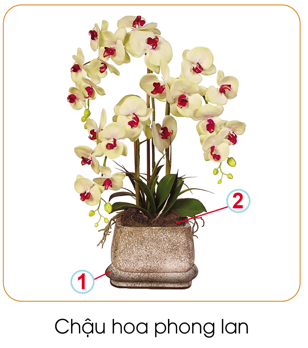 Chỉ rõ chậu và giá thể có trong hai hình sau:
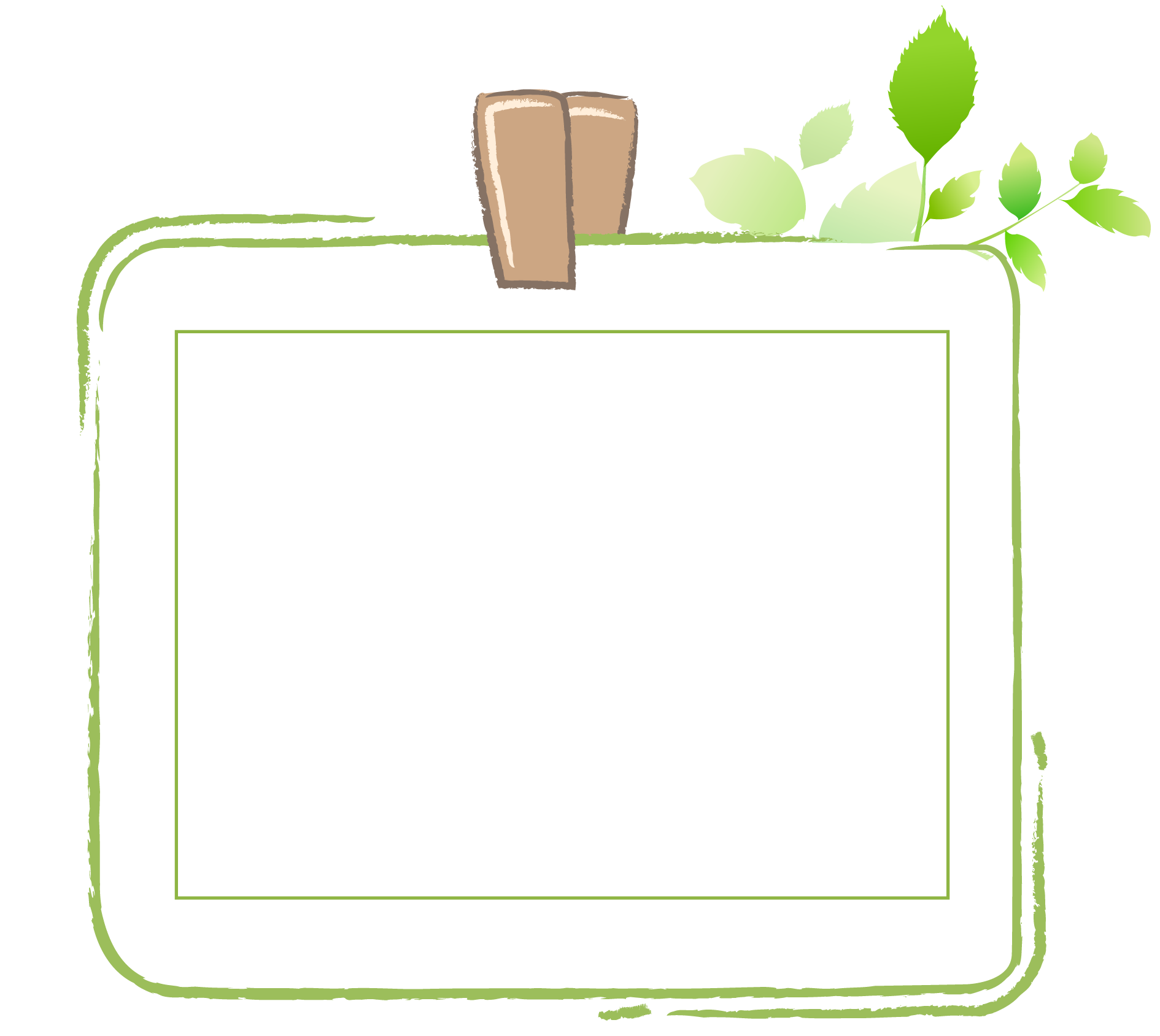 2. Một số loại chậu trồng hoa, cây cảnh
Em hãy nêu đặc điểm của mỗi loại chậu trồng hoa và cây cảnh trong hình dưới đây:
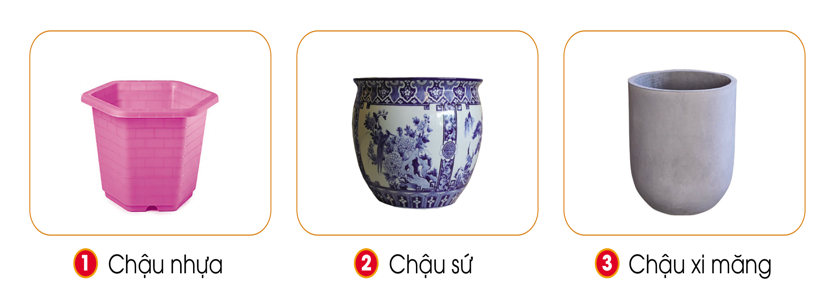 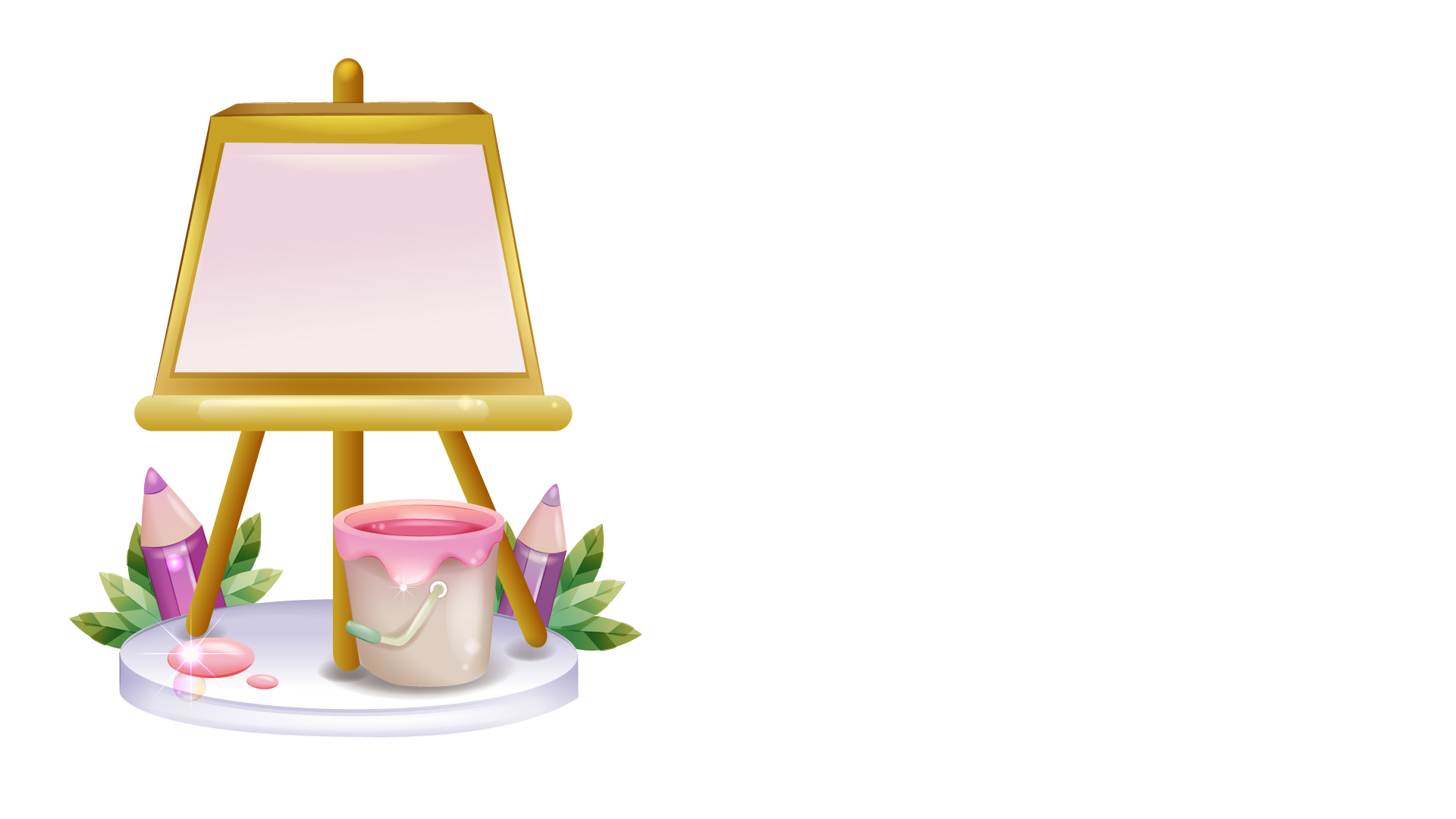 AI NHANH 
AI ĐÚNG
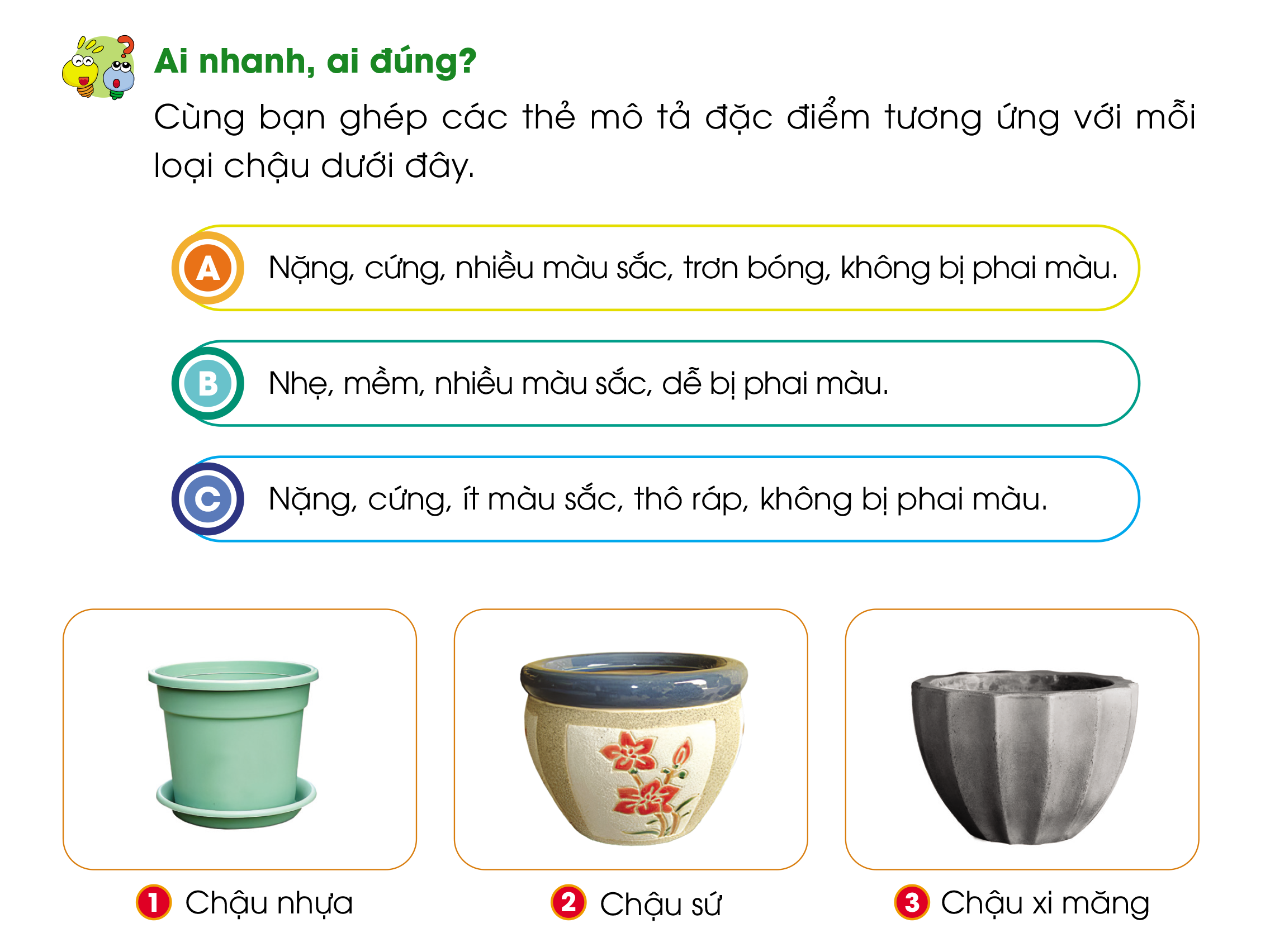 4
9
8
7
6
3
2
0
1
5
Ai nhanh Ai đúng?
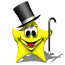 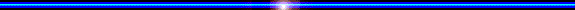 Thời gian
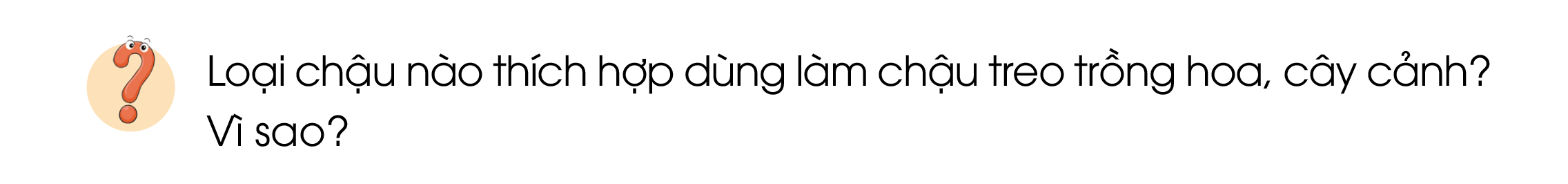 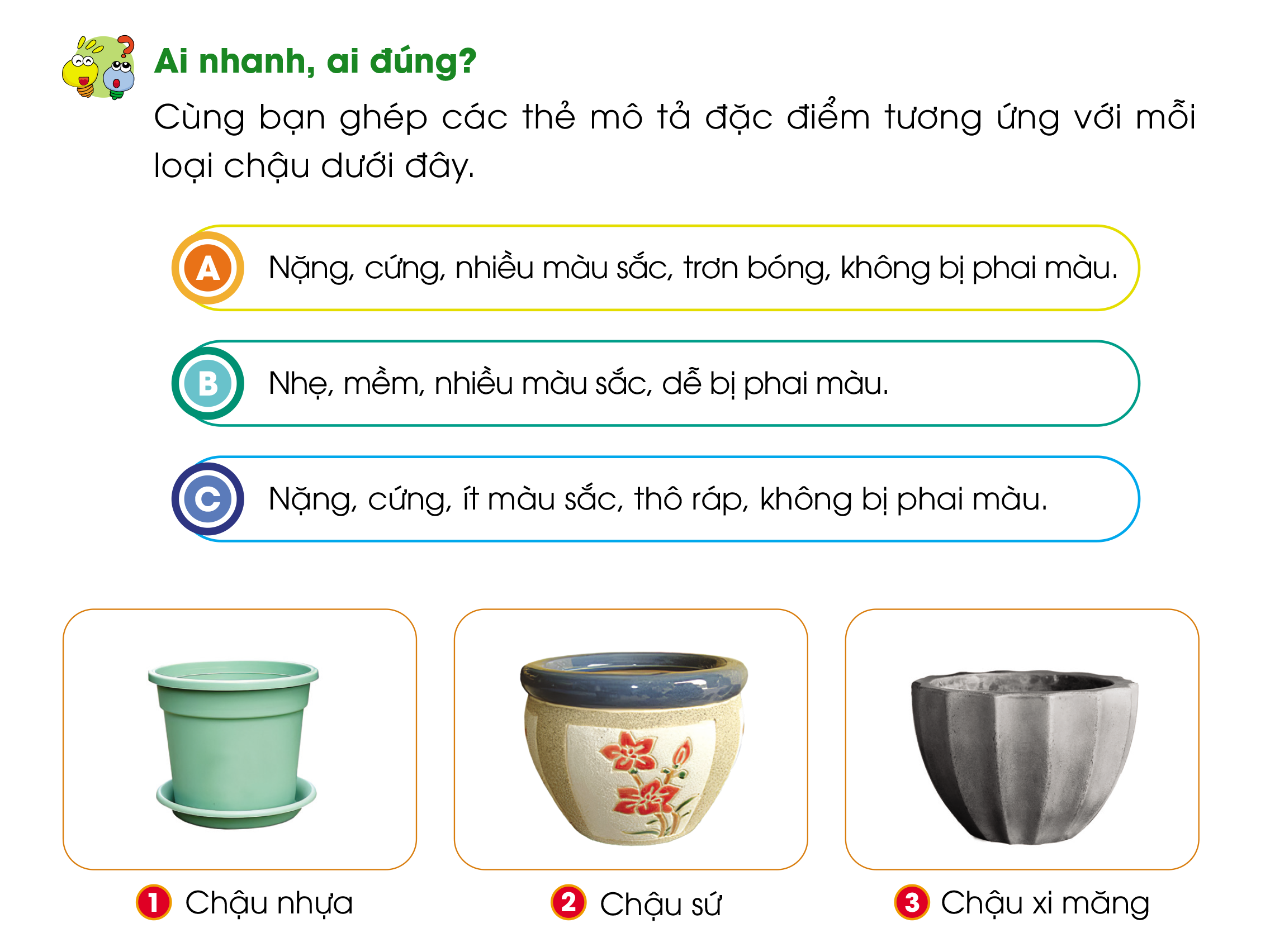 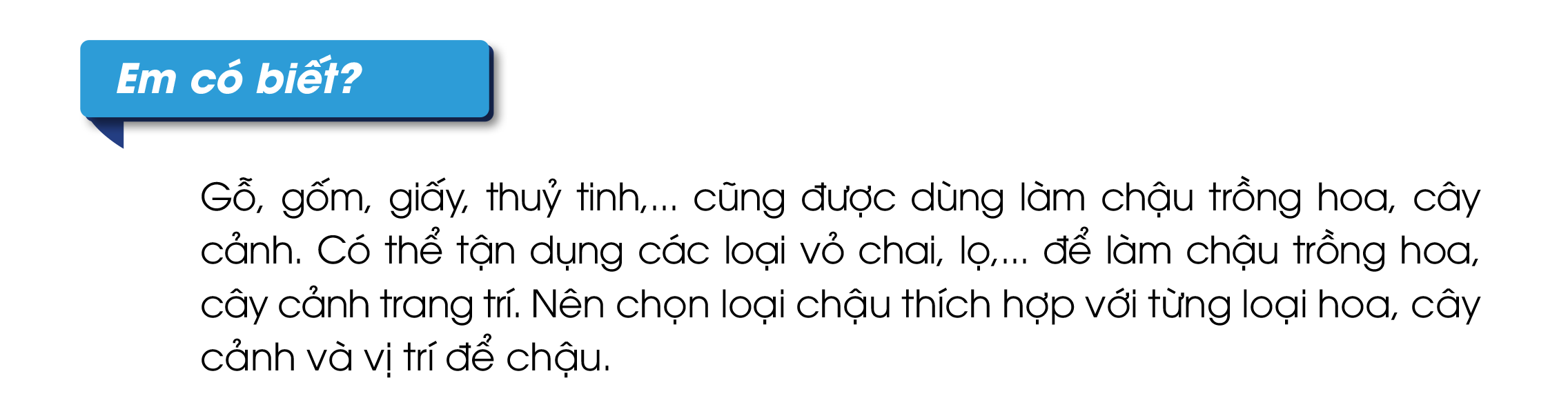 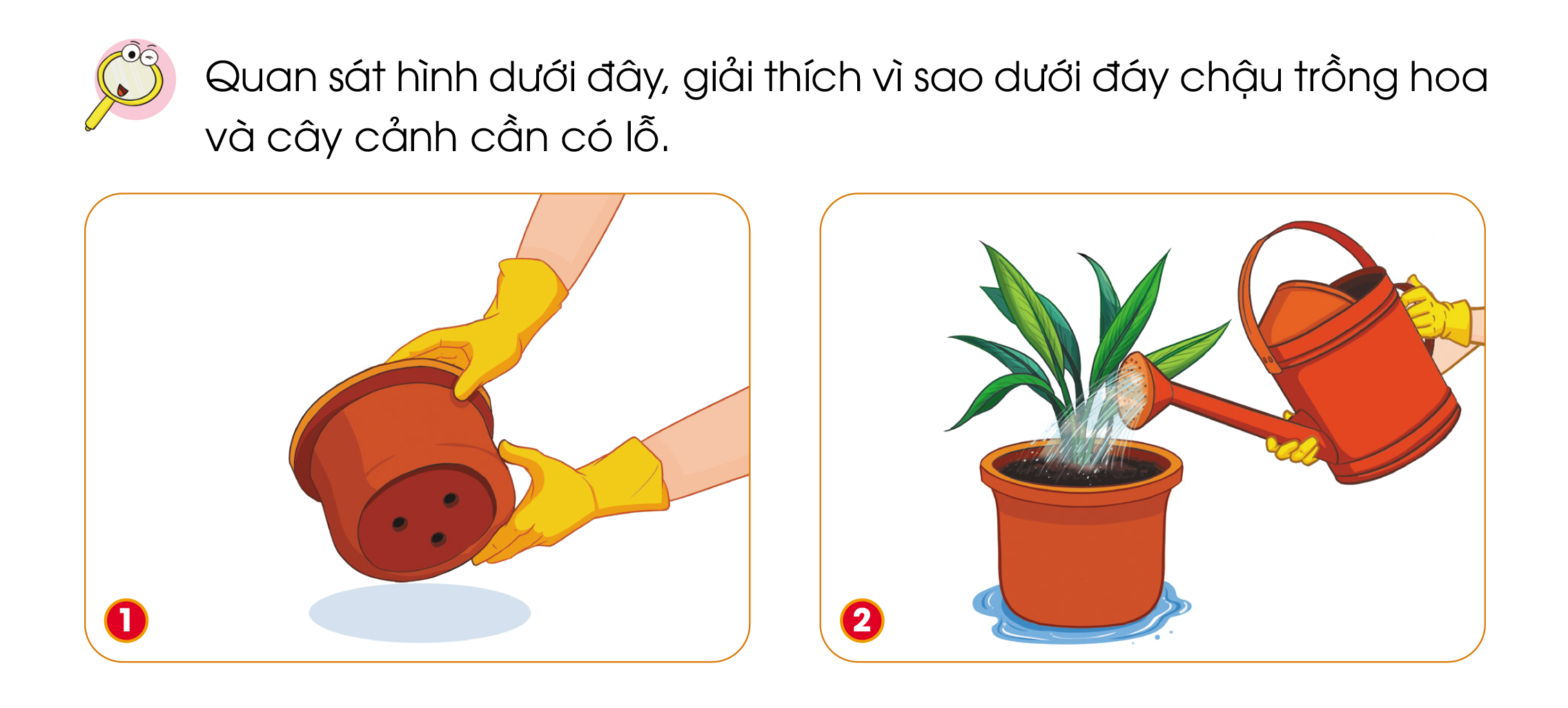 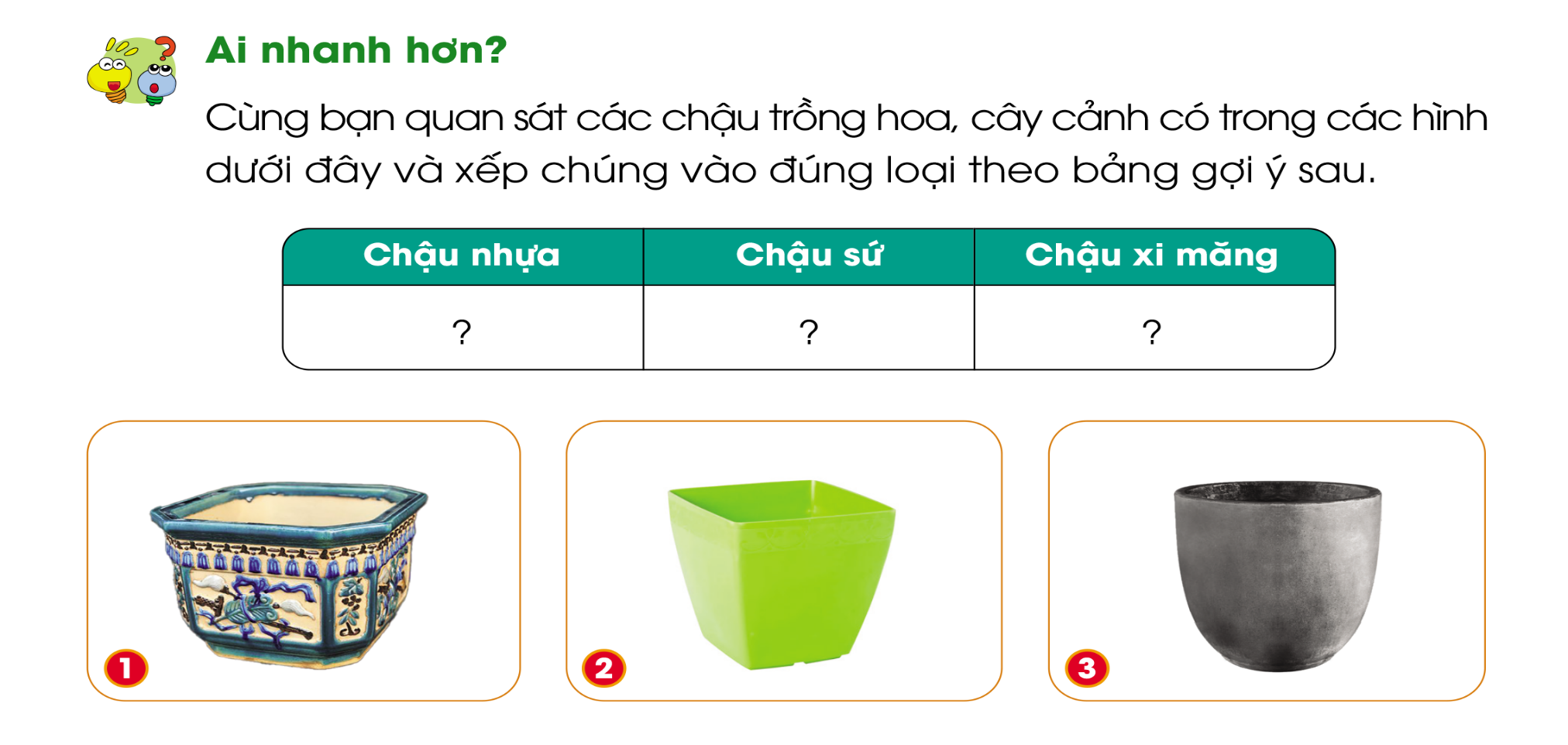 VẬN DỤNG
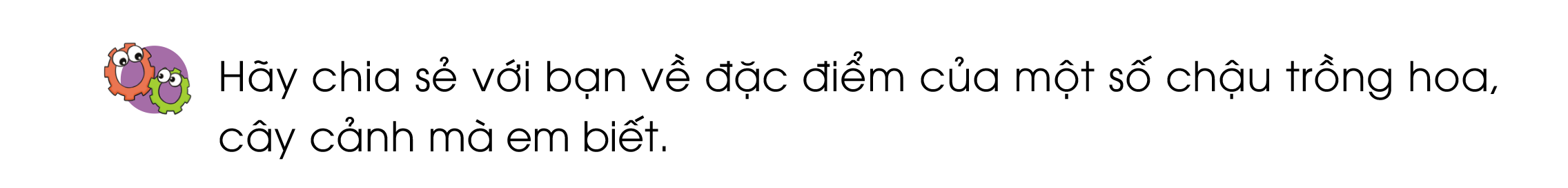 XIN CÁM ƠN CÁC THẦY CÔ GIÁO 
VÀ CÁC EM HỌC SINH